Телевиробництво
Для студентів освітньої програми «журналістика», «медіа комунікації»
Сучасний телевізійний ринок невпинно розвивається, з’являються нові жанри форми подачі матеріалу, змінюються формати мовлення. Важливим є аналіз історичного підґрунтя як змістових форм, так і технічного оснащення. 
Мета курсу – ознайомити студентів з історією становлення телебачення,  принципами і засадами роботи на телевізійних каналах, методами підготовки телевізійного продукту від замислу до ефірної реалізації; оволодіти навичками роботи з телевізійною технікою й обладнанням, навчити орієнтуватися в жанровому різноманітті сучасного телевізійного продукту та проведенні моніторингу вітчизняних телевізійних каналів.
У разі успішного завершення курсу студент зможе:
Творчо використовувати набуті знання в процесі створення якісних телевізійних матеріалів різних жанрів.
Мати уявлення про процес організації телевізійної програми й її продакшн.
Знаходити підходи для творчої колективної роботи у ході виробництва телепродукту.
Реалізовувати задум у якісному, завершеному вигляді (сценарій, відеозйомка, закадровий коментар, композиційне рішення, монтаж).
Працювати як у режимі відеозапису, так і у прямому ефірі.
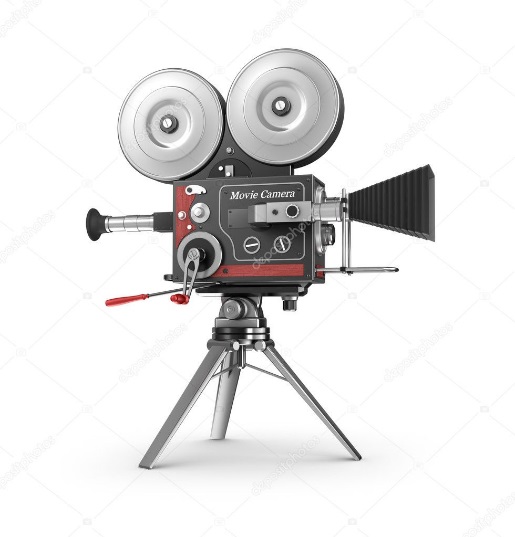 4 змістових модулі з різними творчими завданнями, опитуванням, груповою дискусією, колективними іграми. Максимальний бал – 60.
Теоретичний підсумковий контроль – іспит, що передбачає відповіді на 2 теоретичних питання та виконання 1 практичного завдання. Максимальна оцінка 20 балів.
Підсумкове тестування – 20 питань, відповіді на які треба дати протягом 10 хвилин. Максимальна оцінка 10 балів. Проводиться на платформі Moodle.
Індивідуальне завдання  - укладання інформаційної довідку щодо історії й сьогодення телеканалу, аналізу програми роботи ведучого. Максимальна оцінка 10 балів.
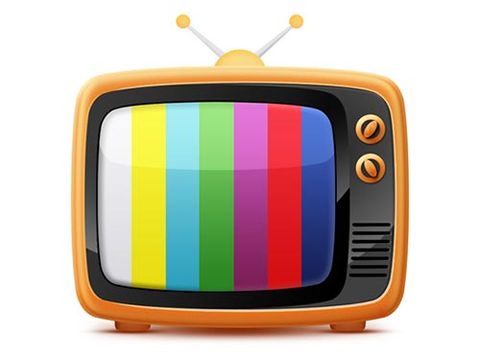